Involving Students in the Work of Stewardship, Alumni Engagement, and Crowdfunding
Courtney Downey
Former: Director of Alumni, Donor, and Public Relations, Purdue Bands & Orchestras
Current: Assistant Director of Development and Major Gift Operations, Purdue Athletics
July 20, 2017
Student advancement team
Develop Volunteer Student Team
Gain support of colleagues, so they can help promote the opportunity in class.
Host call-out events with free food to gauge interest of students.
Organizational Structure
Use a business model to structure Student Advancement Team.
Assign your Team Leader (CEO) based on an application process, and have your Team Leader assign Committee Project Leaders (Vice President’s) based on call-out events.
Make sure students log volunteer hours for resume purposes. Provide benefits at different levels of volunteer hours for students.
Student advancement team
Team Committees
Think about specific projects the Student Advancement Team can take off your plate and/or add their special touch to.  
Develop Strategy  
Host weekly meetings with Team Leader, suggest Team Leader host bi-weekly meetings with Committee Project Leaders, and monthly meetings with entire Student Advancement Team.  Communication will be key to the success of this group.
Student advancement team committee Ideas
Stewardship
Postcards
Birthday, First-Time Donors
Year- End Thank You Video
Thank-A-Thon

Alumni Engagement
Regional Events
Alumni Events on Campus
Publications 
Distinguished Alumni Awards
Advisory Board Student Panel
Student advancement team committees
Crowdfunding 
Purdue Day of Giving

Project Boiler
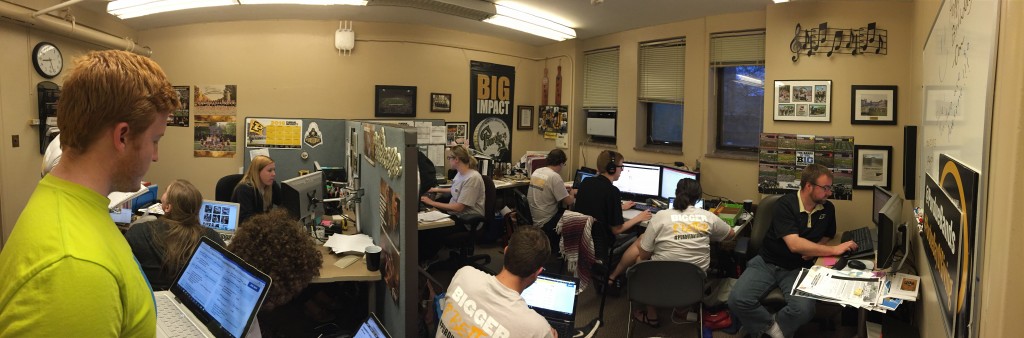 Stewardship: Birthday Card
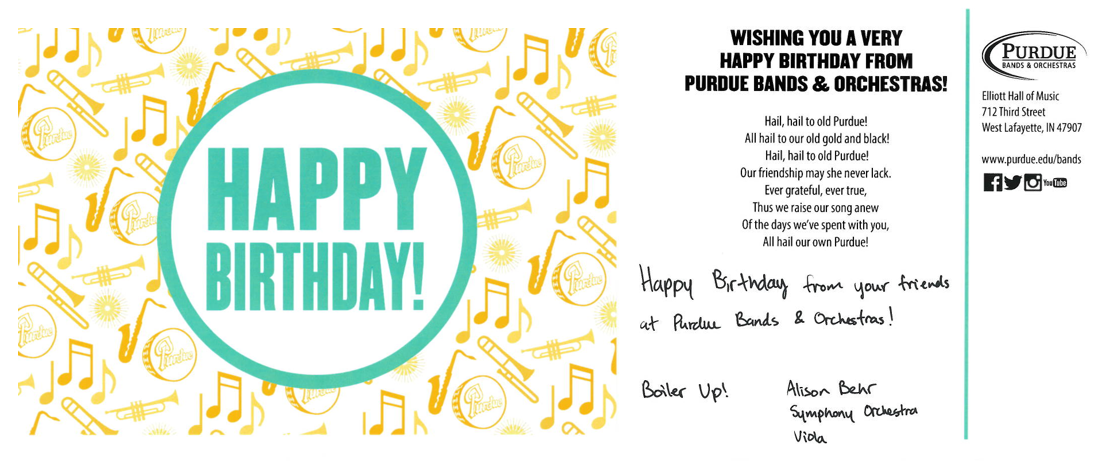 Stewardship: First-Time Donor
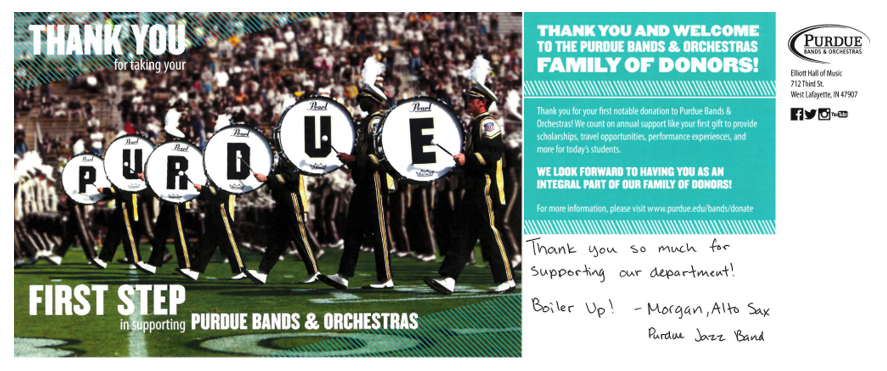 Stewardship: Year-End Video
https://www.youtube.com/watch?v=1mttUnjFmEo&feature=youtu.beideo
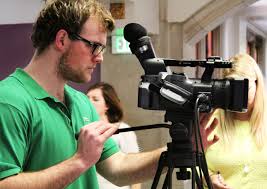 Stewardship: Thank-A-Thon
Thank-A-Thon
Allow Student Advancement Team the opportunity to lead a thank-a-thon where all students in department are involved in the thank you process. 
All students write handwritten notes in class while the Student Advancement Team explains why they are doing it.  It teaches current students the fundraising cycle and why it is so important also. 
The Student Advancement Team will then proof all notes and addresses all envelopes.
alumni engagement
Regional Events
Host an event in an area that has a large alumni and donor population. 
Take Student Advancement Team students as representatives.
Have the Student Advancement Team run registration, mingle with the crowd, set up decorations, and more.
alumni engagement
Alumni Events on Campus
Host an alumni reunion on campus. 
Have Student Advancement Team run registration, mingle with the crowd at reception, set up decorations, host major donor prospects, and more.
alumni engagement
Publications
Send hard-copy publications to engage your alumni base.  
In the publication feature three to four students who are involved in the department.  
Alumni love reading about what students are currently doing in an area they are passionate about.
alumni engagement
Distinguished Alumni Awards
Vote as a team on alumni award winners.
Allow the Student Advancement Team to co-host alumni while back on campus.
Have students sit with the alumni at the reception, grab coffee after, help pass out awards at reception, and more.
alumni engagement
Advisory Board Student Panel
Have students apply for a position on your volunteer board.
Select 3-4 students for a two-year term. 
Students are responsible for key objectives discussed in meetings, speaking with alumni and donors on conference calls between meetings, writing meeting minutes, and more.
Crowdfunding
Purdue Day of Giving
Have Student Advancement Team engage all students in the department well in advance. 
Host campaign kick-off meeting to allow students the opportunity to provide their ideas on how to be successful on the day. 
Allow Student Advancement Team the creativity to create marketing content. Encourage your student team to engage their fellow students– peer to peer fundraising!
Crowdfunding
Purdue Day of Giving Cont’d
Have students be ambassadors in class and help promote via e-mail, social media, posters, text message alerts, e-mails, and more. 
Engage students early and allow them to take ownership of the day. 
Create student-led stewardship team to live thank.
Crowdfunding
Project Boiler (28-day campaign)
Select a project that is a top fundraising priority for your department.
Create a marketing plan to reach your fundraising goal with the help of the Student Advancement Team.
Promote the fundraising campaign on social media, e-mail, and your Student Advancement Team network.
Solicit Student Advancement Team to provide video content for campaign updates throughout the 28-day campaign. 
Ask for Student Advancement Team’s help in generating stewardship content specific to this campaign as well once completed.
Questions?
cndowney@prf.org

765-494-3424